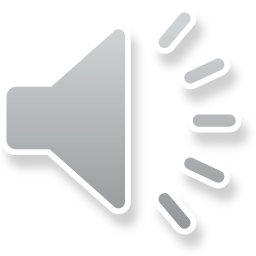 Фотографии АЛЛЫ
Середина 70-х
Ну кто, кроме Аллы, мог в те времена носить такую шубу!
ИРКУТСКи окрестности
В середине 80-х Алла с коллегами ездила в командировку в иркутский университет. Её непоседливый характер тянул её за пределы города.
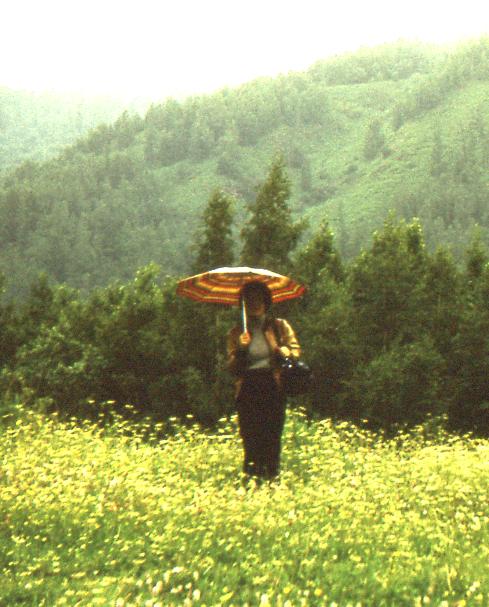 Конечно же надо было съездить на Байкал.
Байкальскую воду можно пить
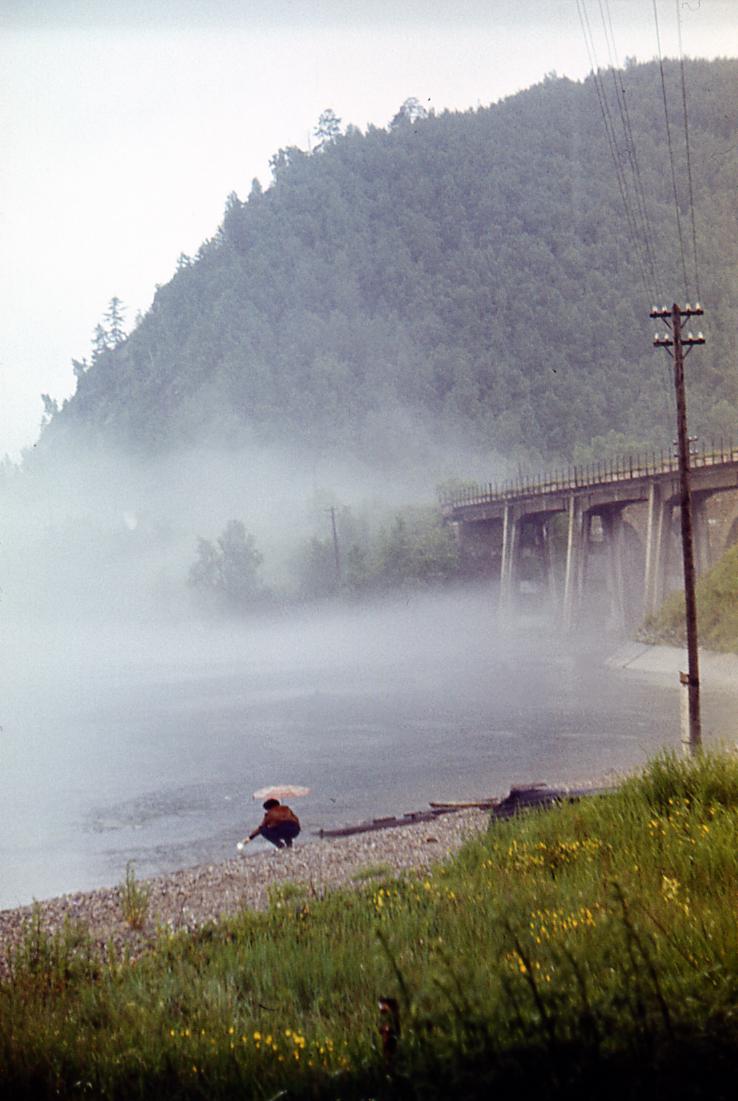 А ещё надо съездить на станцию Слюдянка за дефицитными шмотками
конец
фотографии Аллы Осиповой
текст Ольги Ермаковой
музыка Глеба Седельникова
из альбома «Авраам, роди Исаака»,трек 32 «Приходи к нам, тётя Лло»
фильм сделала Ольга Ермакова
и чуть-чуть доделал Игорь Бурдонов
2013